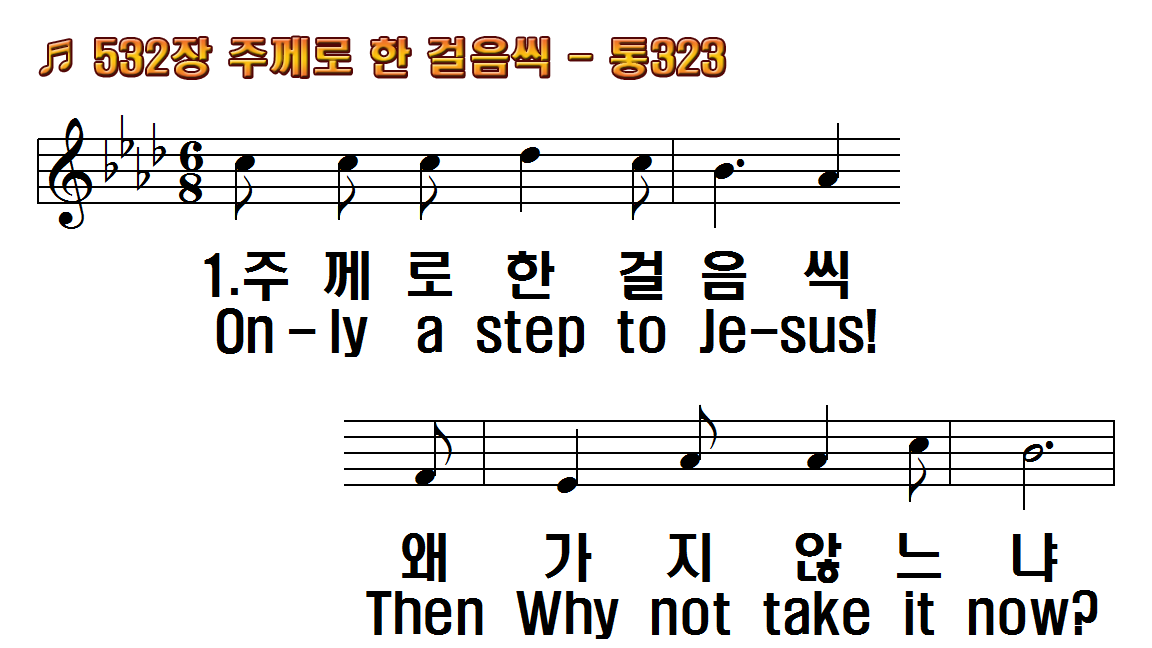 1.주께로 한걸음씩 왜
2.주께로 한걸음씩 너
3.주께로 한걸음씩 주
4.주께로 한걸음씩 곧
후.한걸음씩 한걸음씩
1.Only a step to Jesus!
2.Only a step to Jesus!
3.Only a step to Jesus!
4.Only a step to Jesus!
R.Only a step, only a
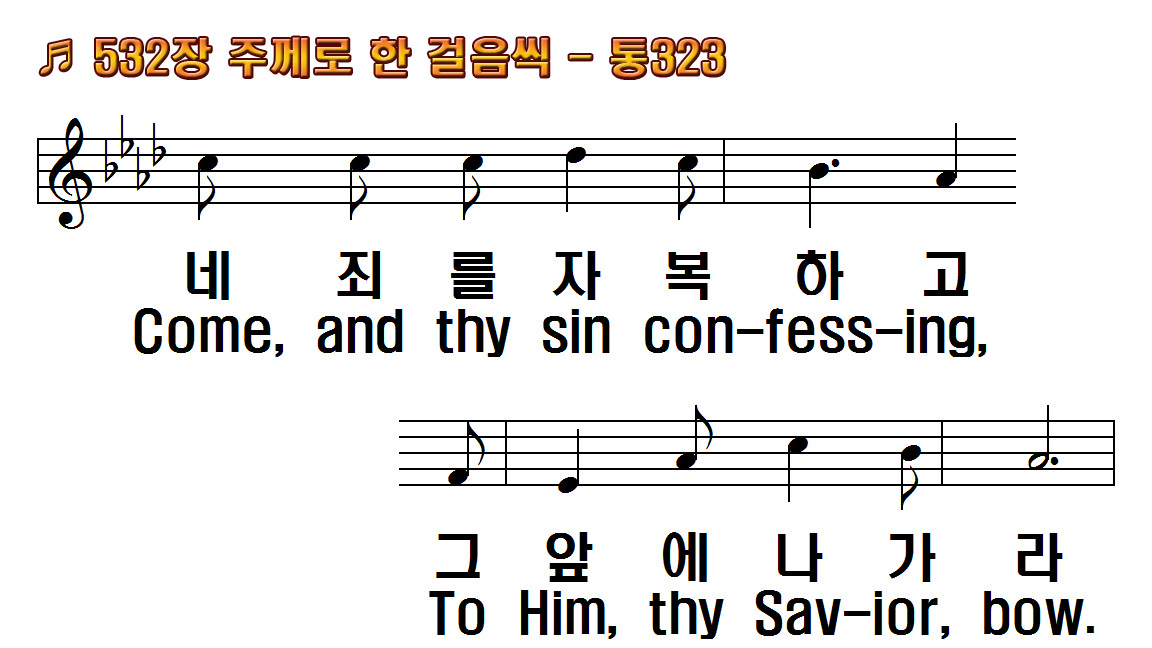 1.주께로 한걸음씩 왜
2.주께로 한걸음씩 너
3.주께로 한걸음씩 주
4.주께로 한걸음씩 곧
후.한걸음씩 한걸음씩
1.Only a step to Jesus!
2.Only a step to Jesus!
3.Only a step to Jesus!
4.Only a step to Jesus!
R.Only a step, only a
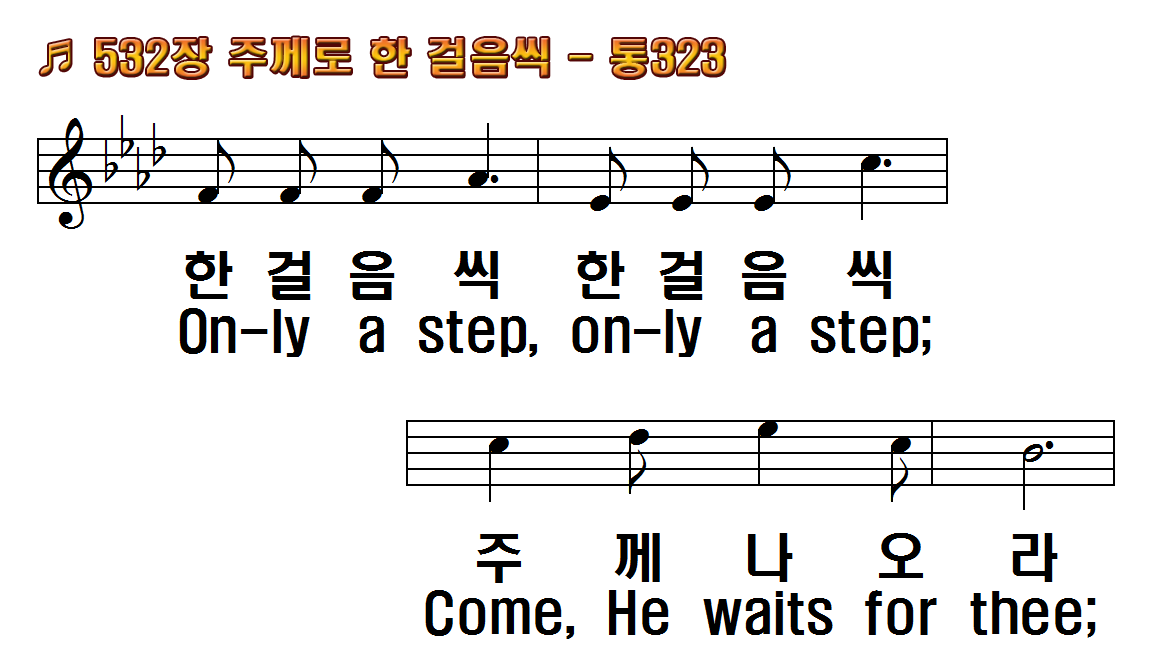 1.주께로 한걸음씩 왜
2.주께로 한걸음씩 너
3.주께로 한걸음씩 주
4.주께로 한걸음씩 곧
후.한걸음씩 한걸음씩
1.Only a step to Jesus!
2.Only a step to Jesus!
3.Only a step to Jesus!
4.Only a step to Jesus!
R.Only a step, only a
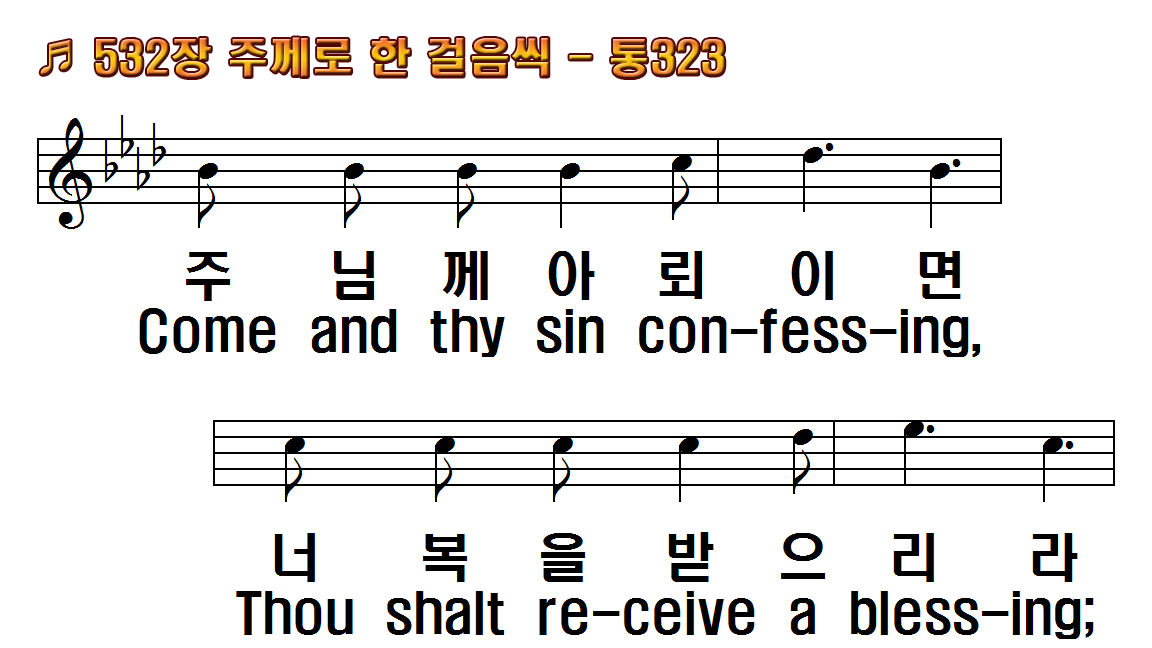 1.주께로 한걸음씩 왜
2.주께로 한걸음씩 너
3.주께로 한걸음씩 주
4.주께로 한걸음씩 곧
후.한걸음씩 한걸음씩
1.Only a step to Jesus!
2.Only a step to Jesus!
3.Only a step to Jesus!
4.Only a step to Jesus!
R.Only a step, only a
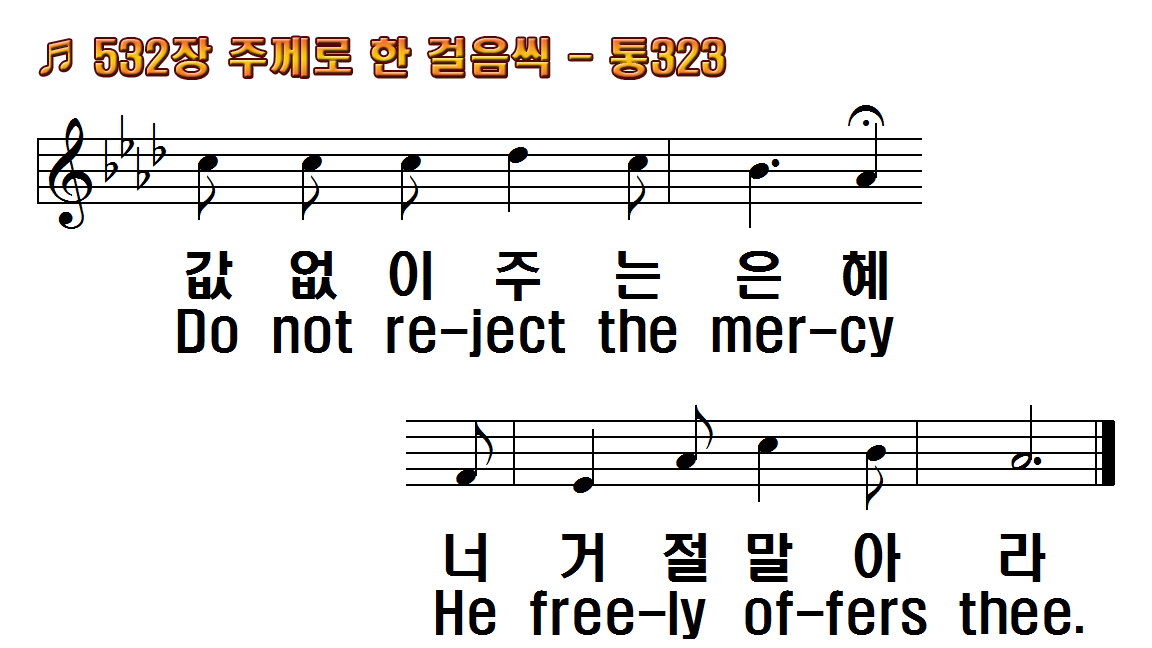 1.주께로 한걸음씩 왜
2.주께로 한걸음씩 너
3.주께로 한걸음씩 주
4.주께로 한걸음씩 곧
후.한걸음씩 한걸음씩
1.Only a step to Jesus!
2.Only a step to Jesus!
3.Only a step to Jesus!
4.Only a step to Jesus!
R.Only a step, only a
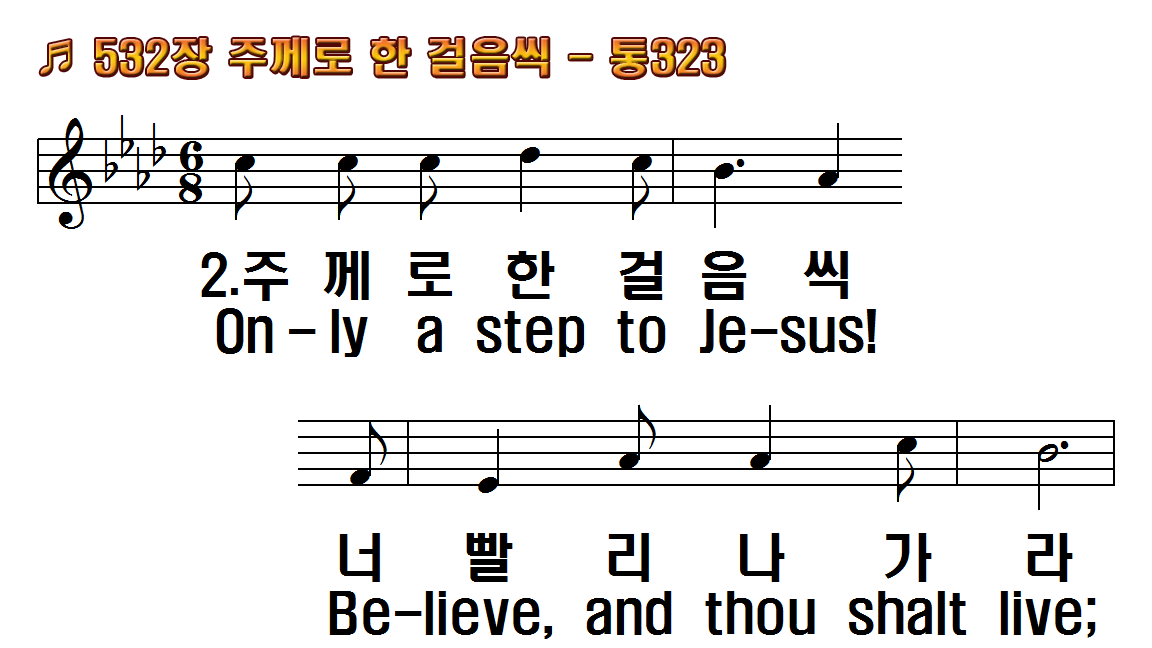 1.주께로 한걸음씩 왜
2.주께로 한걸음씩 너
3.주께로 한걸음씩 주
4.주께로 한걸음씩 곧
후.한걸음씩 한걸음씩
1.Only a step to Jesus!
2.Only a step to Jesus!
3.Only a step to Jesus!
4.Only a step to Jesus!
R.Only a step, only a
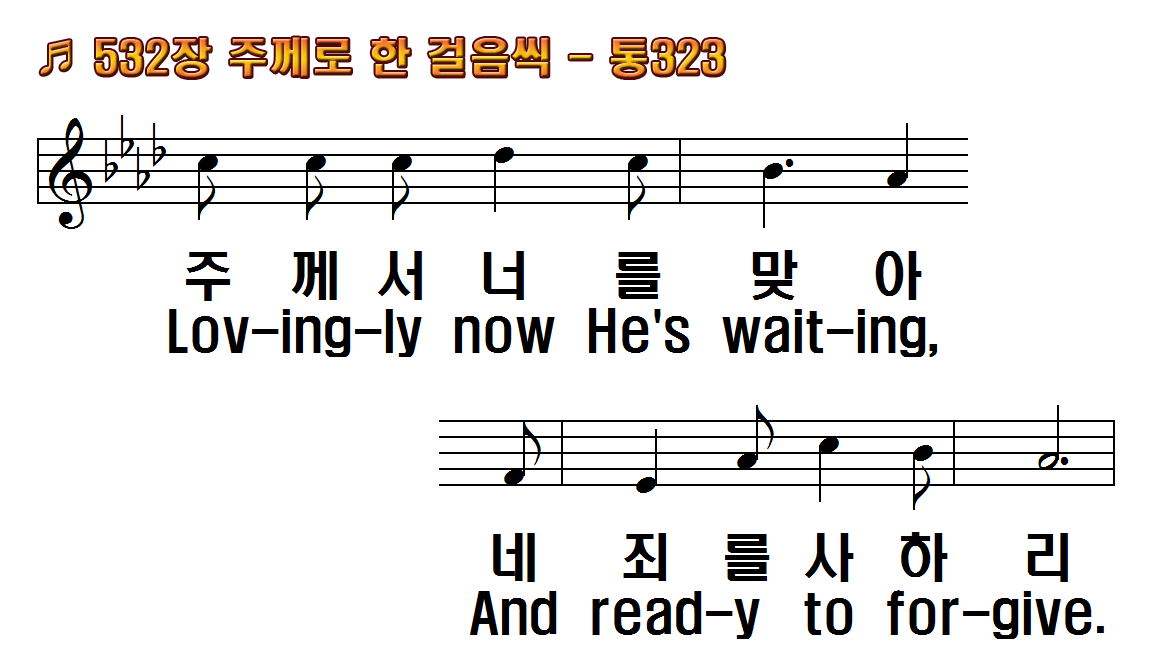 1.주께로 한걸음씩 왜
2.주께로 한걸음씩 너
3.주께로 한걸음씩 주
4.주께로 한걸음씩 곧
후.한걸음씩 한걸음씩
1.Only a step to Jesus!
2.Only a step to Jesus!
3.Only a step to Jesus!
4.Only a step to Jesus!
R.Only a step, only a
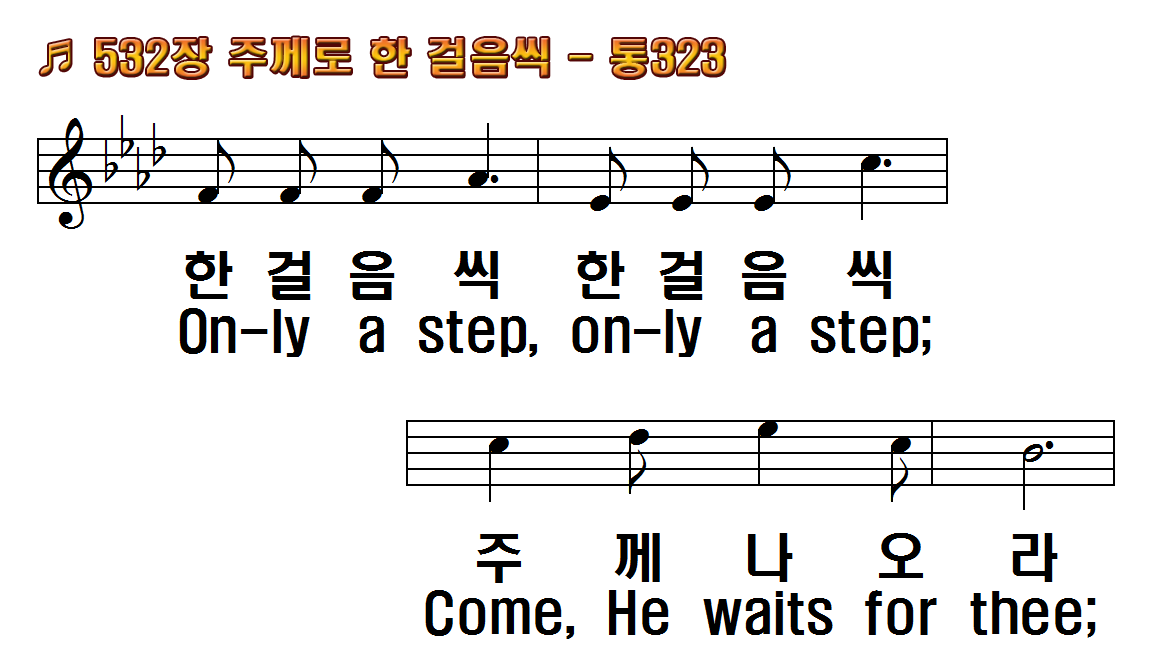 1.주께로 한걸음씩 왜
2.주께로 한걸음씩 너
3.주께로 한걸음씩 주
4.주께로 한걸음씩 곧
후.한걸음씩 한걸음씩
1.Only a step to Jesus!
2.Only a step to Jesus!
3.Only a step to Jesus!
4.Only a step to Jesus!
R.Only a step, only a
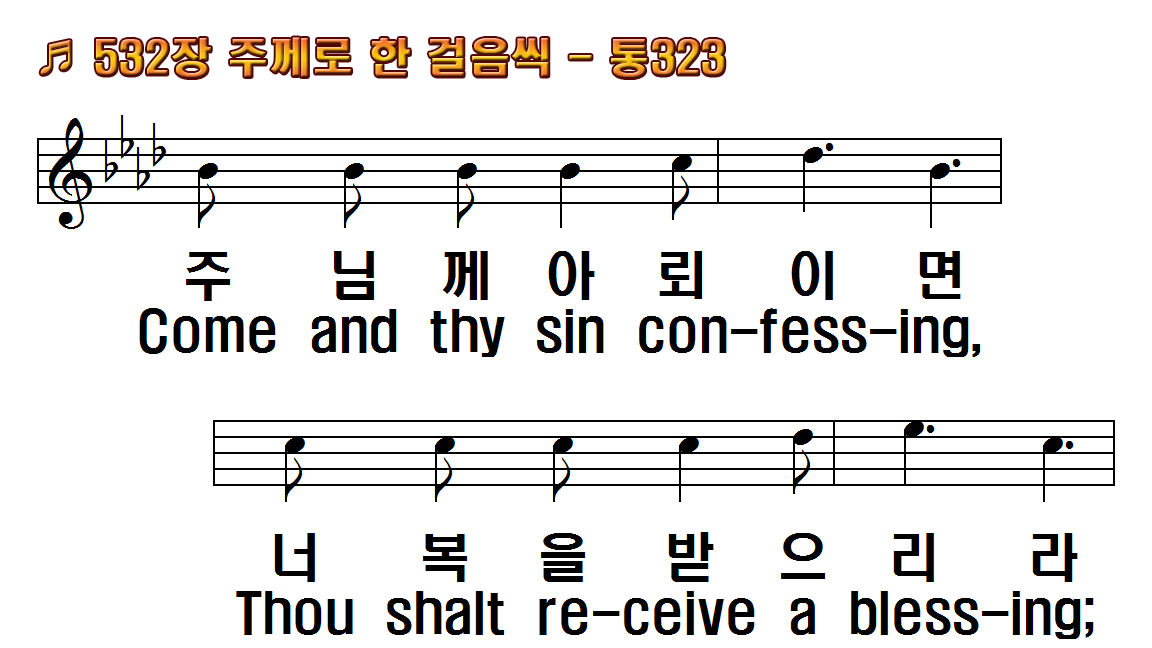 1.주께로 한걸음씩 왜
2.주께로 한걸음씩 너
3.주께로 한걸음씩 주
4.주께로 한걸음씩 곧
후.한걸음씩 한걸음씩
1.Only a step to Jesus!
2.Only a step to Jesus!
3.Only a step to Jesus!
4.Only a step to Jesus!
R.Only a step, only a
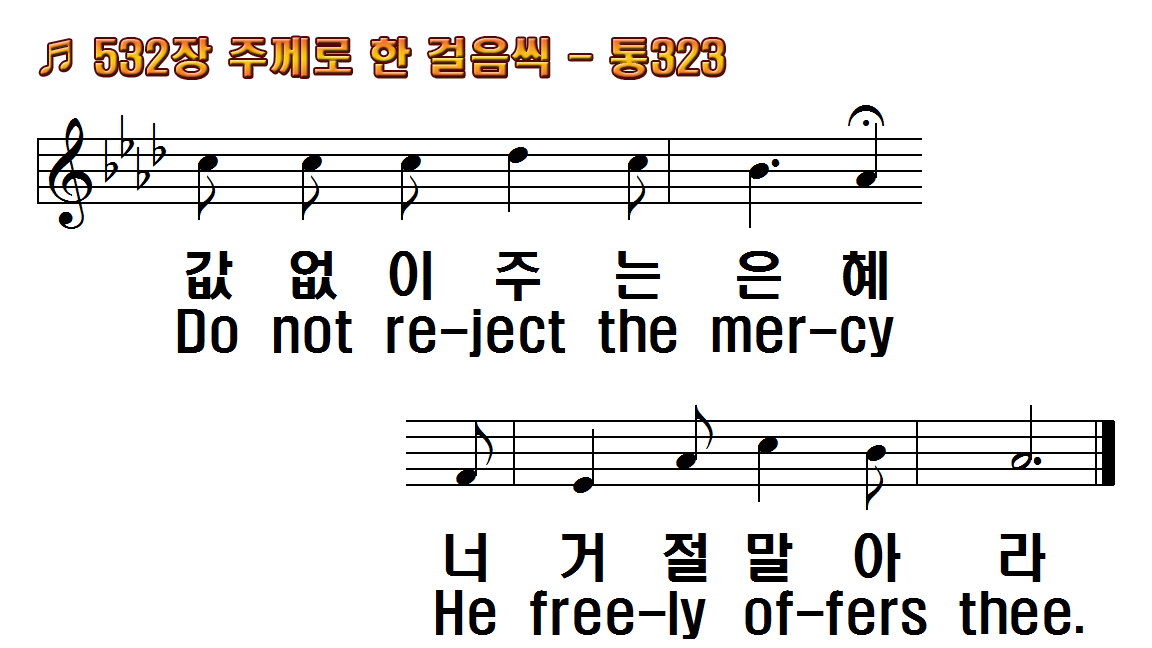 1.주께로 한걸음씩 왜
2.주께로 한걸음씩 너
3.주께로 한걸음씩 주
4.주께로 한걸음씩 곧
후.한걸음씩 한걸음씩
1.Only a step to Jesus!
2.Only a step to Jesus!
3.Only a step to Jesus!
4.Only a step to Jesus!
R.Only a step, only a
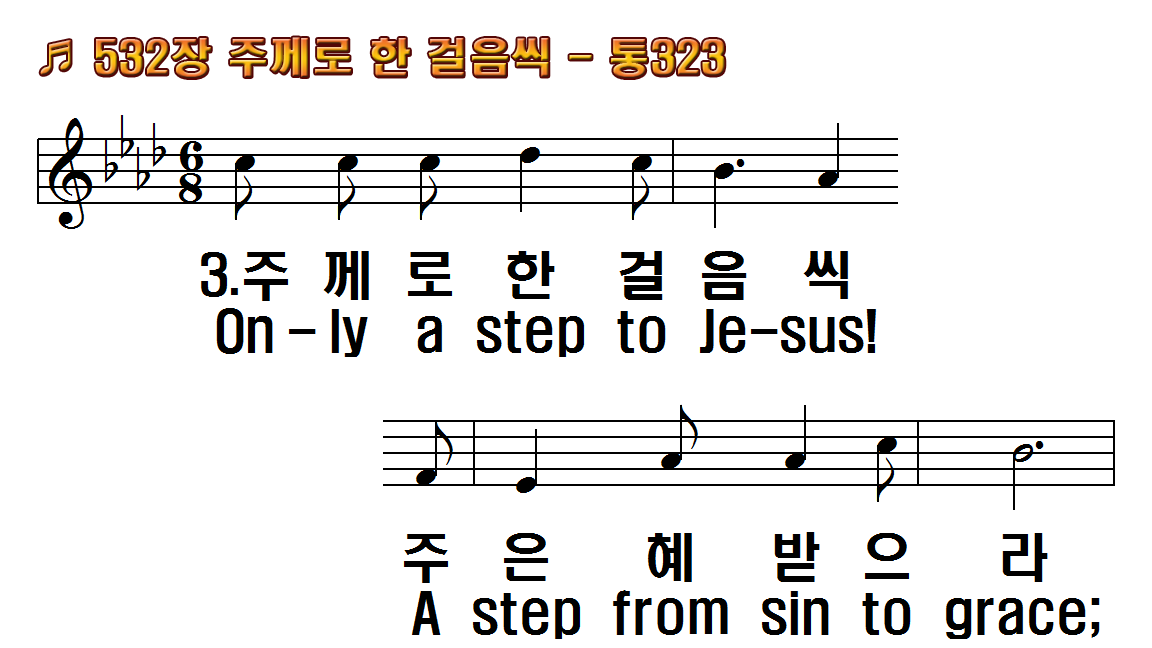 1.주께로 한걸음씩 왜
2.주께로 한걸음씩 너
3.주께로 한걸음씩 주
4.주께로 한걸음씩 곧
후.한걸음씩 한걸음씩
1.Only a step to Jesus!
2.Only a step to Jesus!
3.Only a step to Jesus!
4.Only a step to Jesus!
R.Only a step, only a
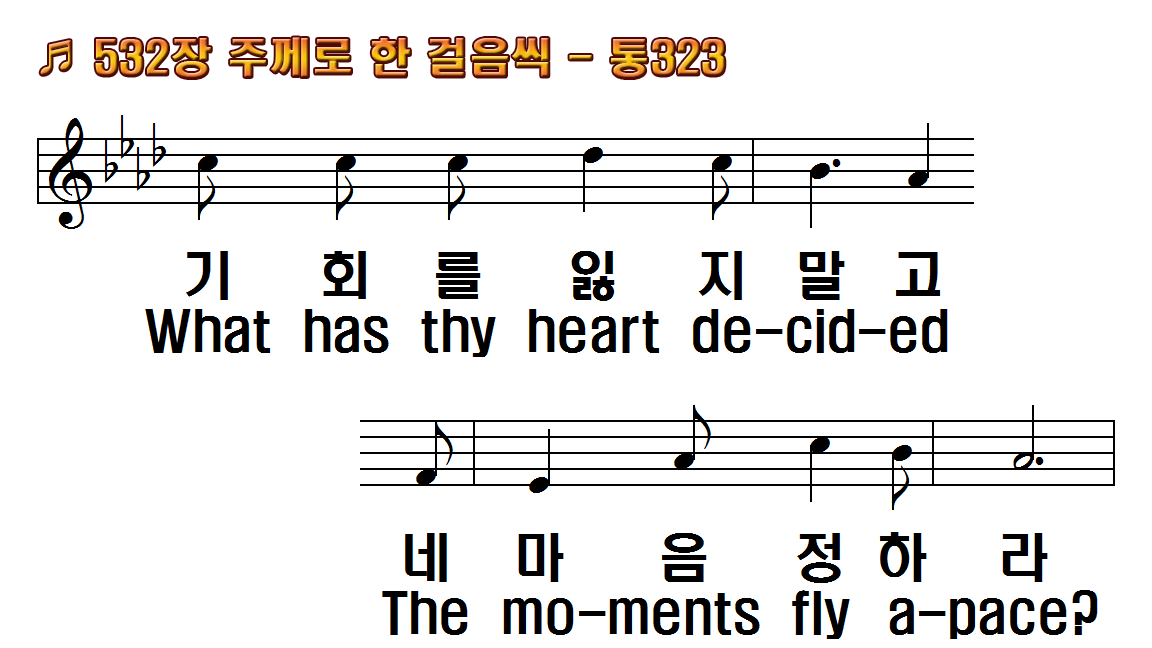 1.주께로 한걸음씩 왜
2.주께로 한걸음씩 너
3.주께로 한걸음씩 주
4.주께로 한걸음씩 곧
후.한걸음씩 한걸음씩
1.Only a step to Jesus!
2.Only a step to Jesus!
3.Only a step to Jesus!
4.Only a step to Jesus!
R.Only a step, only a
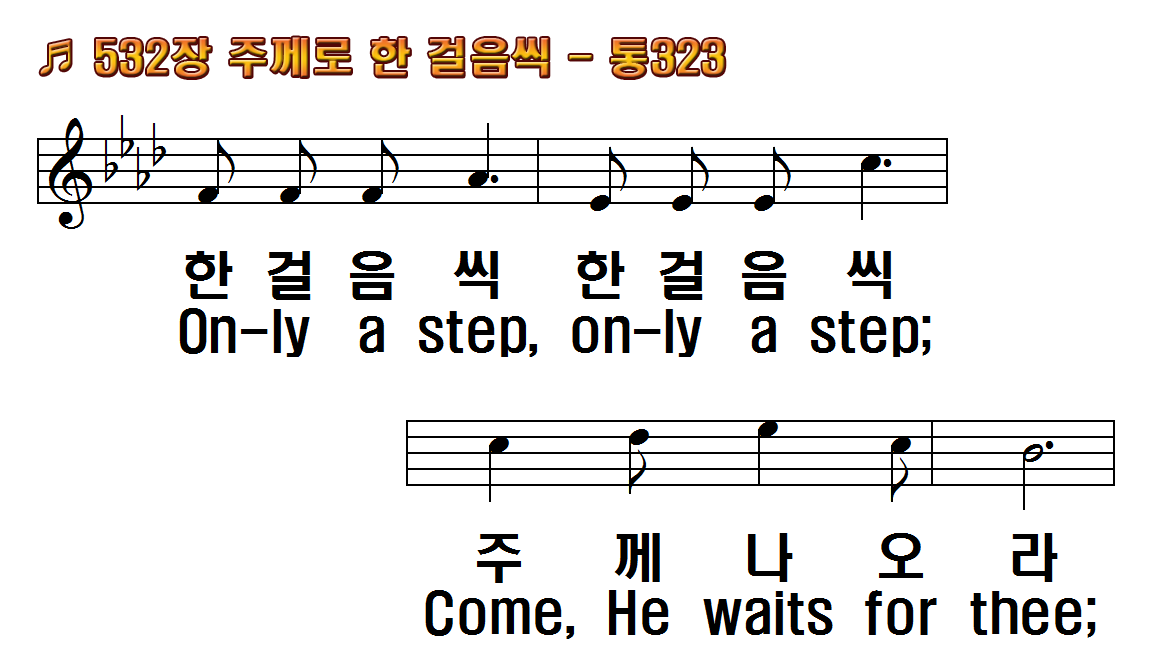 1.주께로 한걸음씩 왜
2.주께로 한걸음씩 너
3.주께로 한걸음씩 주
4.주께로 한걸음씩 곧
후.한걸음씩 한걸음씩
1.Only a step to Jesus!
2.Only a step to Jesus!
3.Only a step to Jesus!
4.Only a step to Jesus!
R.Only a step, only a
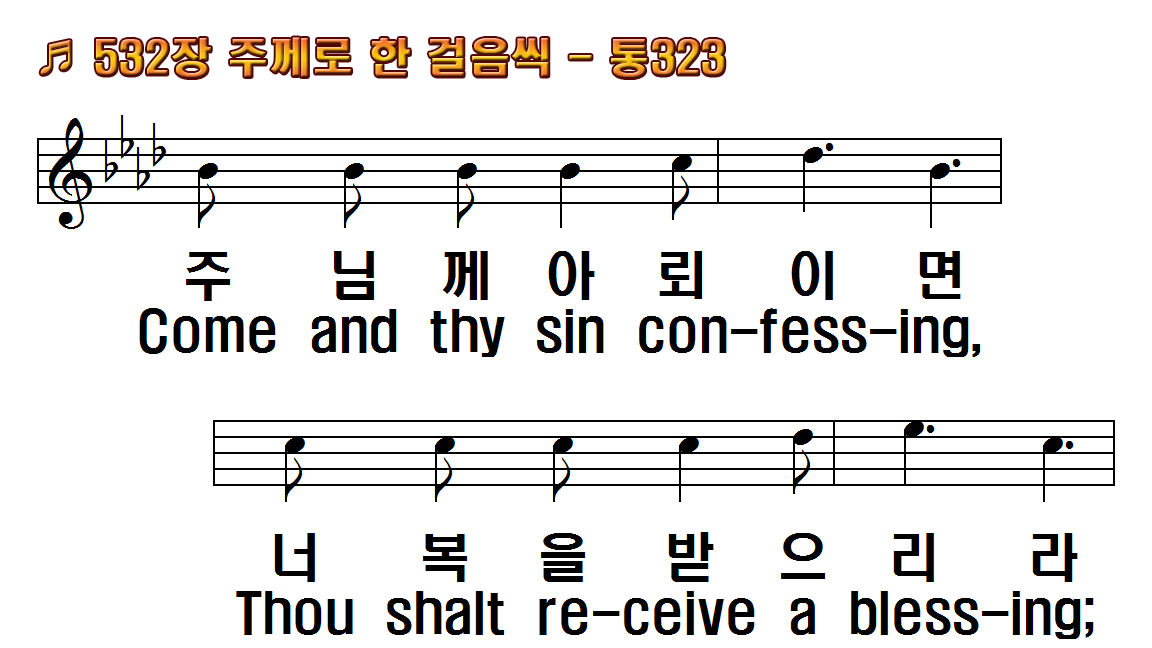 1.주께로 한걸음씩 왜
2.주께로 한걸음씩 너
3.주께로 한걸음씩 주
4.주께로 한걸음씩 곧
후.한걸음씩 한걸음씩
1.Only a step to Jesus!
2.Only a step to Jesus!
3.Only a step to Jesus!
4.Only a step to Jesus!
R.Only a step, only a
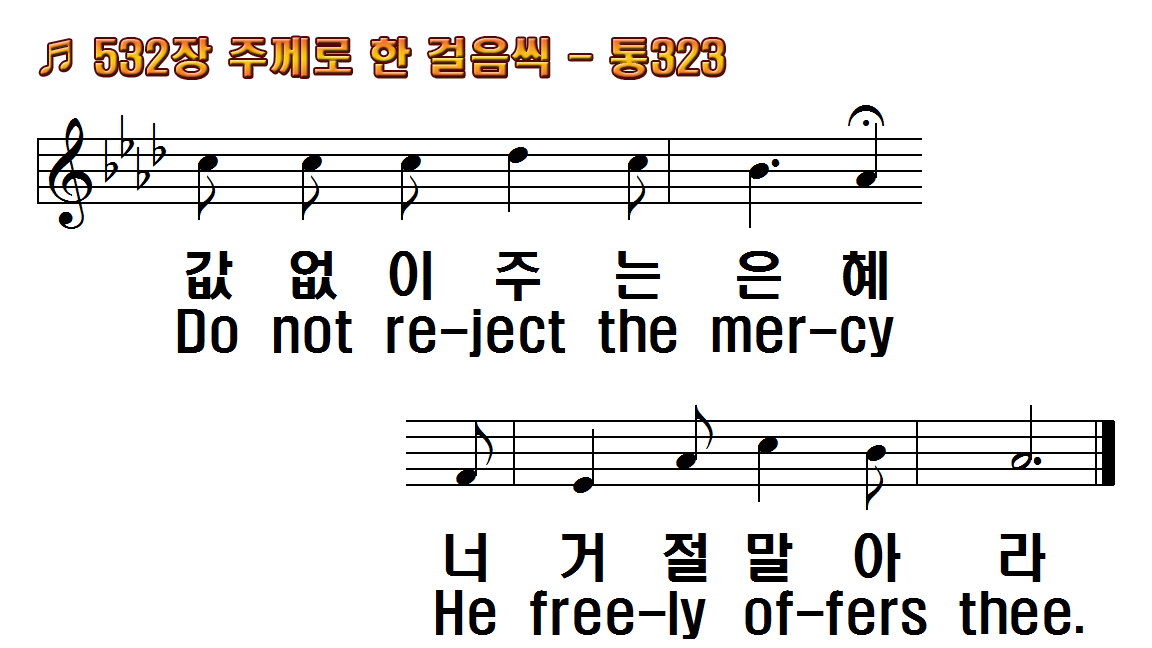 1.주께로 한걸음씩 왜
2.주께로 한걸음씩 너
3.주께로 한걸음씩 주
4.주께로 한걸음씩 곧
후.한걸음씩 한걸음씩
1.Only a step to Jesus!
2.Only a step to Jesus!
3.Only a step to Jesus!
4.Only a step to Jesus!
R.Only a step, only a
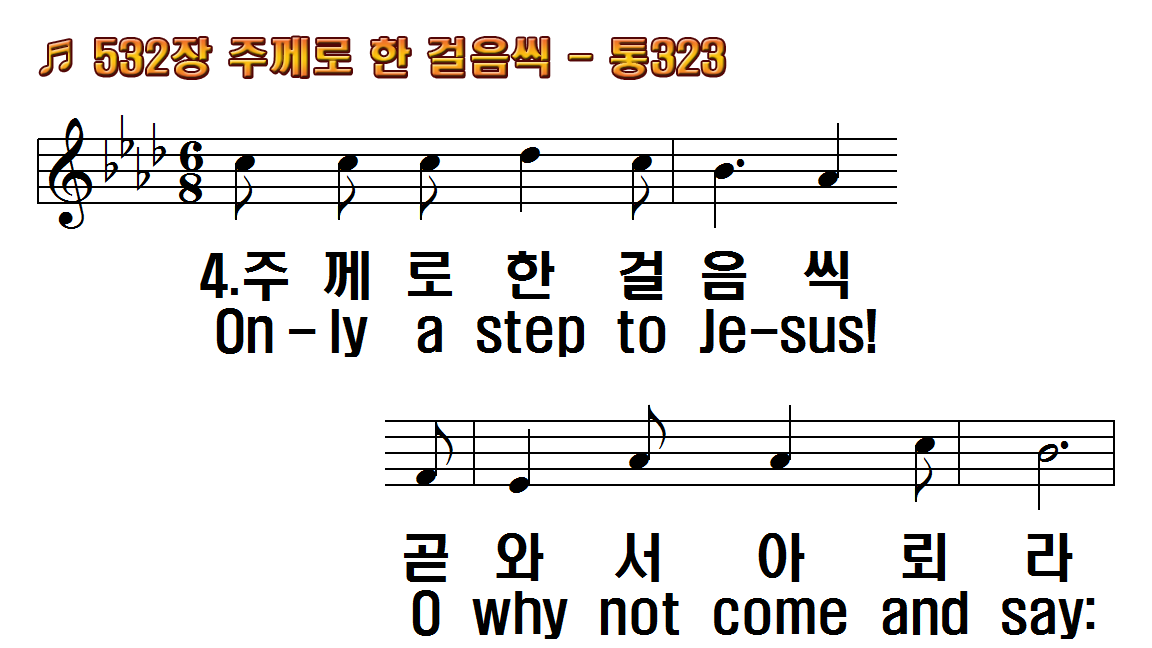 1.주께로 한걸음씩 왜
2.주께로 한걸음씩 너
3.주께로 한걸음씩 주
4.주께로 한걸음씩 곧
후.한걸음씩 한걸음씩
1.Only a step to Jesus!
2.Only a step to Jesus!
3.Only a step to Jesus!
4.Only a step to Jesus!
R.Only a step, only a
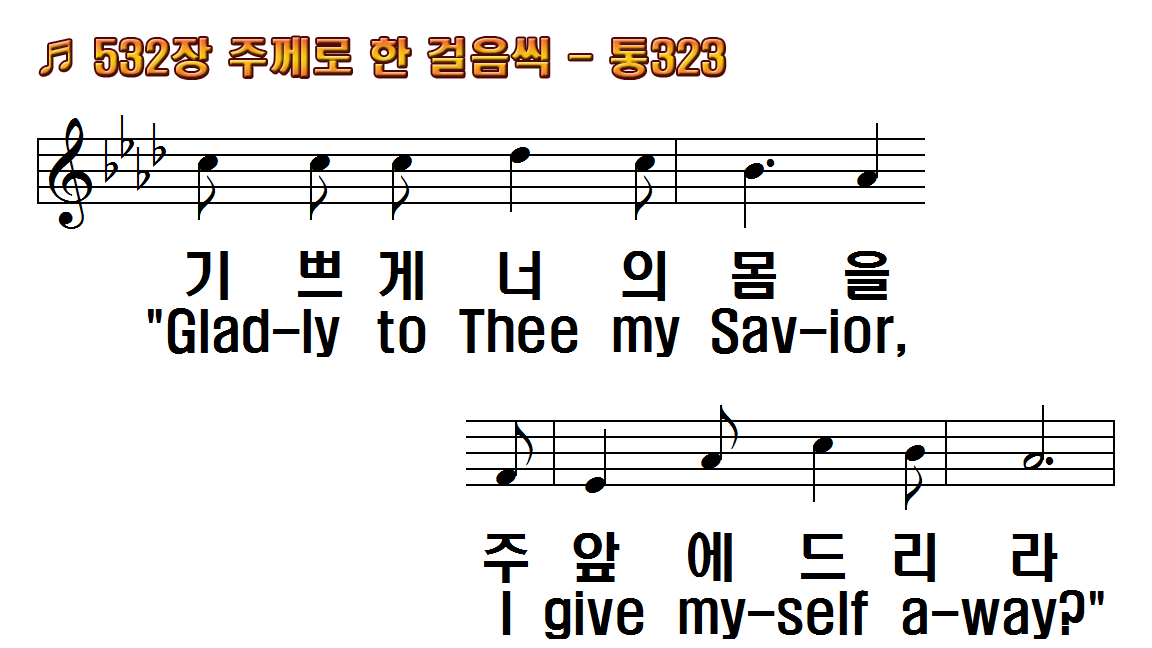 1.주께로 한걸음씩 왜
2.주께로 한걸음씩 너
3.주께로 한걸음씩 주
4.주께로 한걸음씩 곧
후.한걸음씩 한걸음씩
1.Only a step to Jesus!
2.Only a step to Jesus!
3.Only a step to Jesus!
4.Only a step to Jesus!
R.Only a step, only a
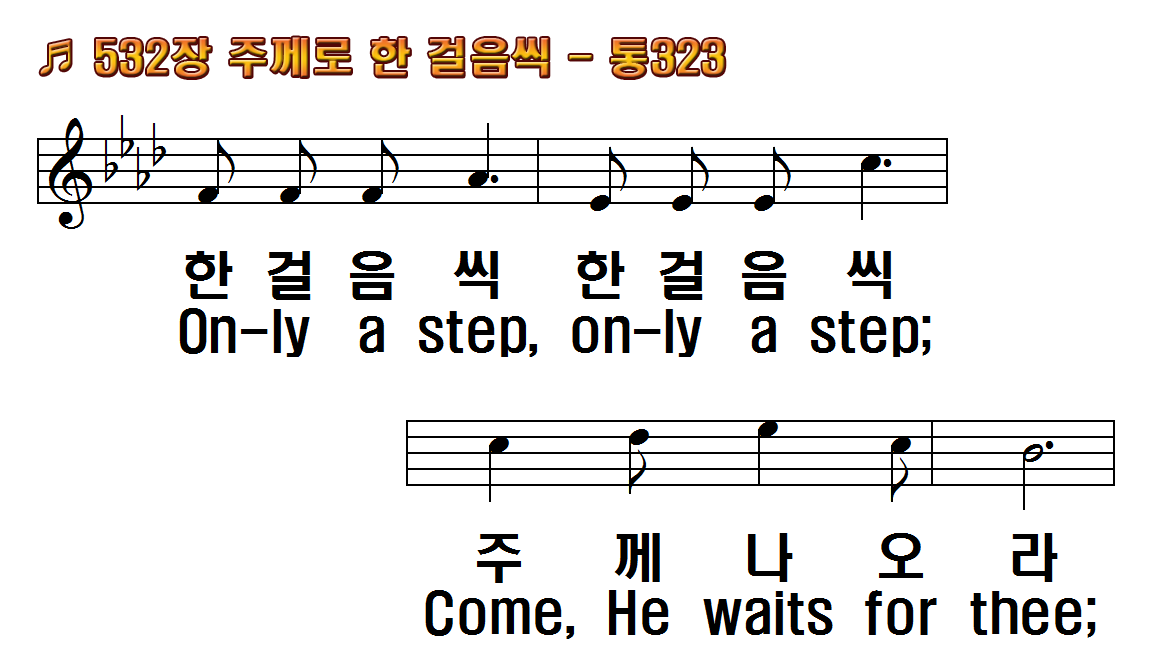 1.주께로 한걸음씩 왜
2.주께로 한걸음씩 너
3.주께로 한걸음씩 주
4.주께로 한걸음씩 곧
후.한걸음씩 한걸음씩
1.Only a step to Jesus!
2.Only a step to Jesus!
3.Only a step to Jesus!
4.Only a step to Jesus!
R.Only a step, only a
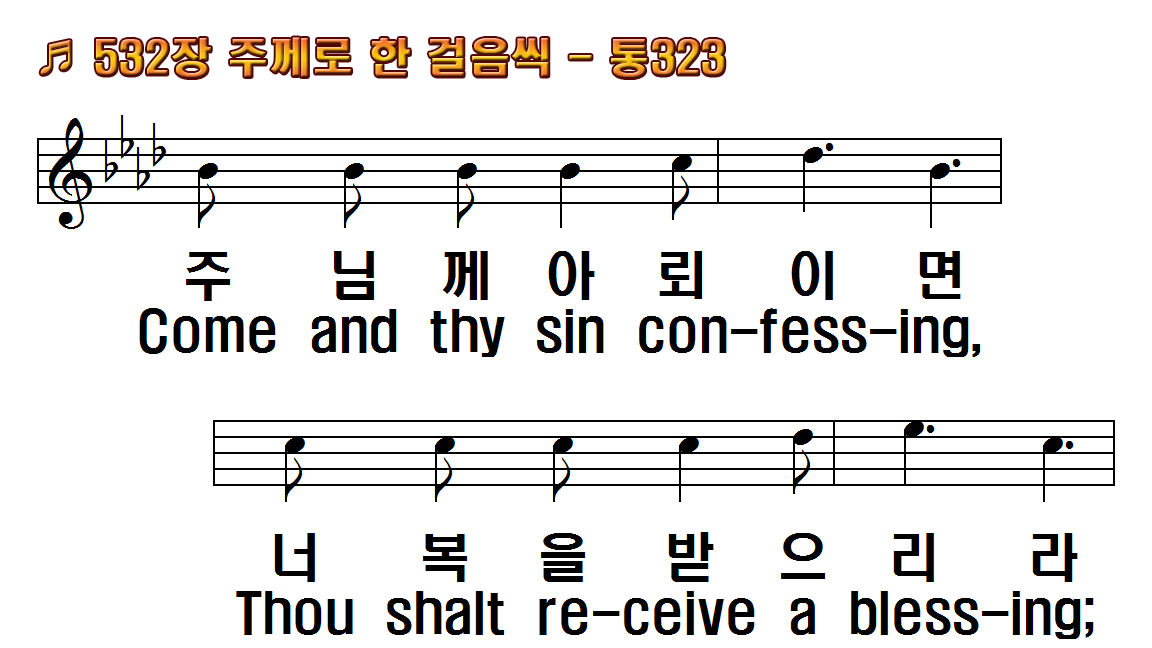 1.주께로 한걸음씩 왜
2.주께로 한걸음씩 너
3.주께로 한걸음씩 주
4.주께로 한걸음씩 곧
후.한걸음씩 한걸음씩
1.Only a step to Jesus!
2.Only a step to Jesus!
3.Only a step to Jesus!
4.Only a step to Jesus!
R.Only a step, only a
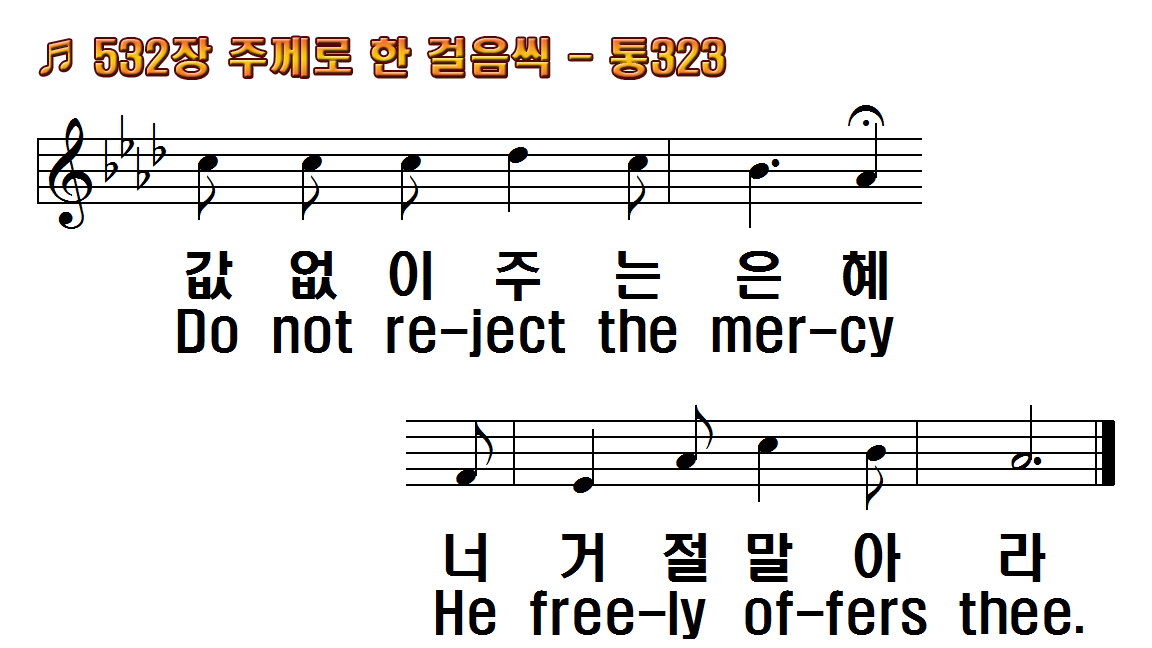 1.주께로 한걸음씩 왜
2.주께로 한걸음씩 너
3.주께로 한걸음씩 주
4.주께로 한걸음씩 곧
후.한걸음씩 한걸음씩
1.Only a step to Jesus!
2.Only a step to Jesus!
3.Only a step to Jesus!
4.Only a step to Jesus!
R.Only a step, only a
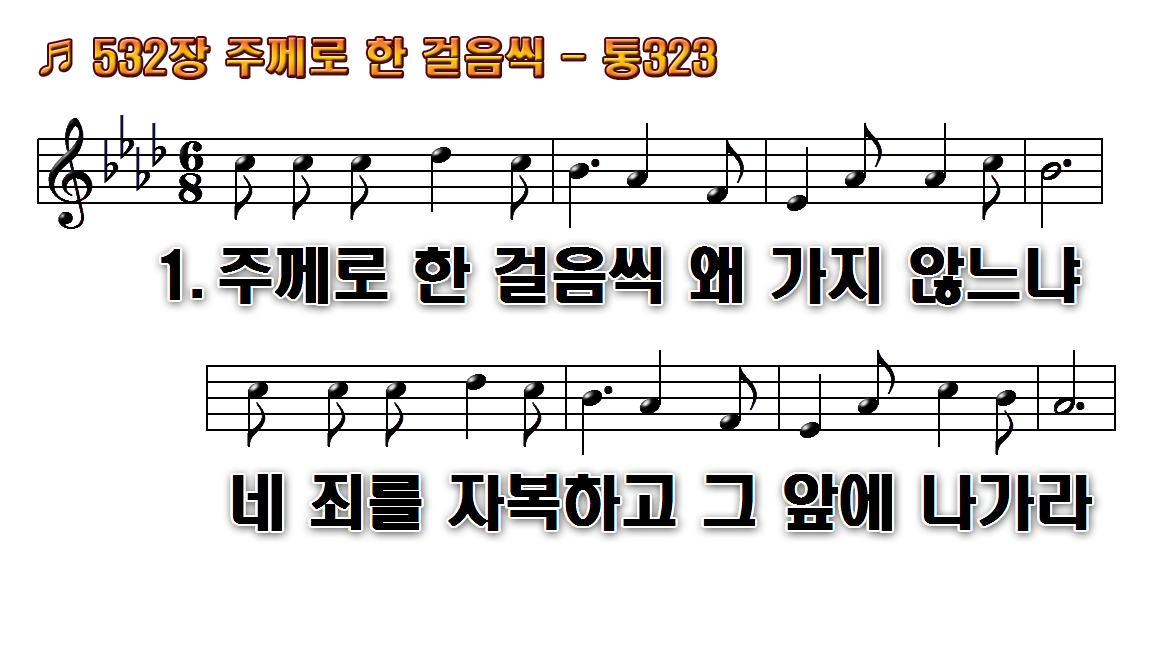 1.주께로 한 걸음씩 왜
2.주께로 한 걸음씩 너
3.주께로 한 걸음씩 주
4.주께로 한 걸음씩 곧
후.한 걸음씩 한 걸음씩
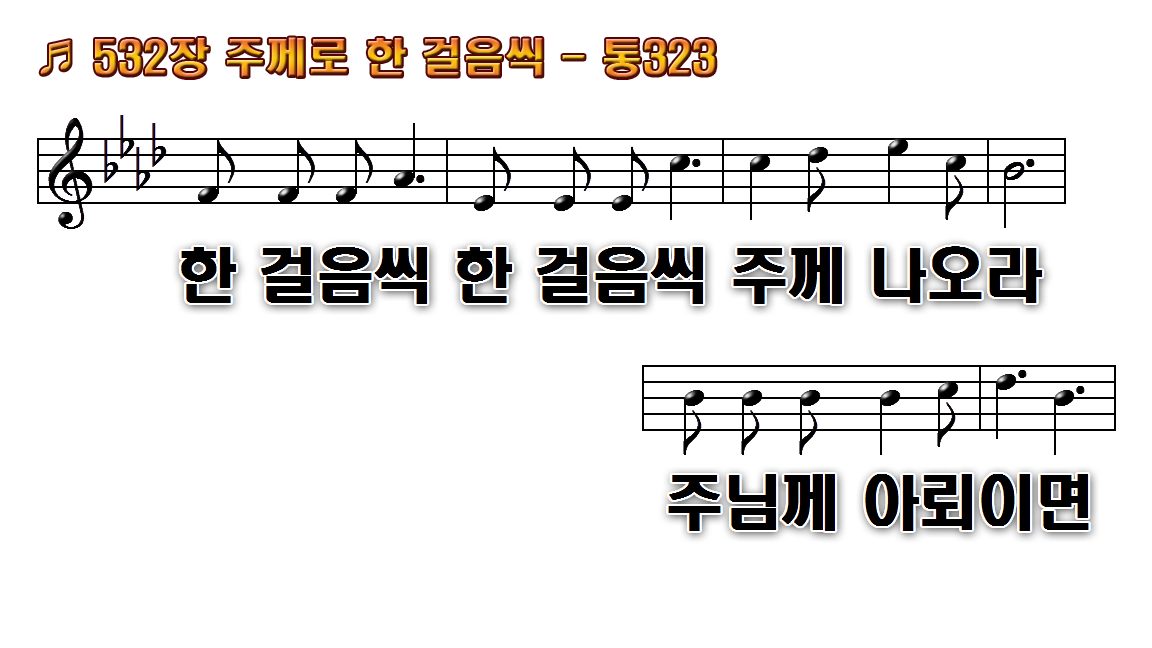 1.주께로 한 걸음씩 왜
2.주께로 한 걸음씩 너
3.주께로 한 걸음씩 주
4.주께로 한 걸음씩 곧
후.한 걸음씩 한 걸음씩
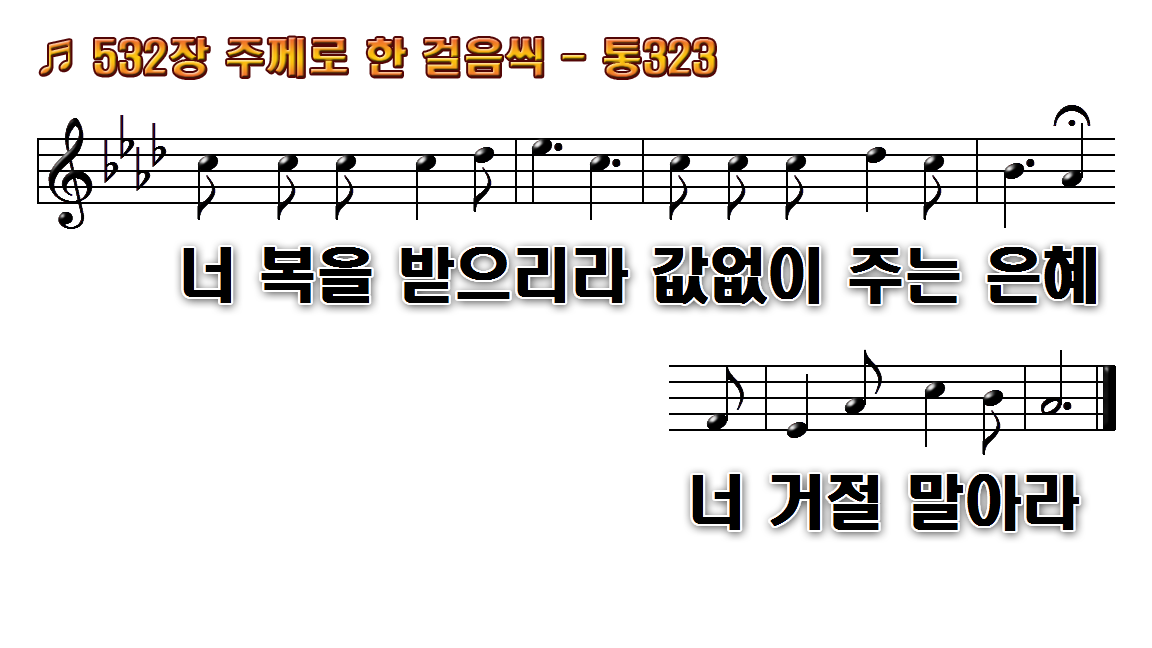 1.주께로 한 걸음씩 왜
2.주께로 한 걸음씩 너
3.주께로 한 걸음씩 주
4.주께로 한 걸음씩 곧
후.한 걸음씩 한 걸음씩
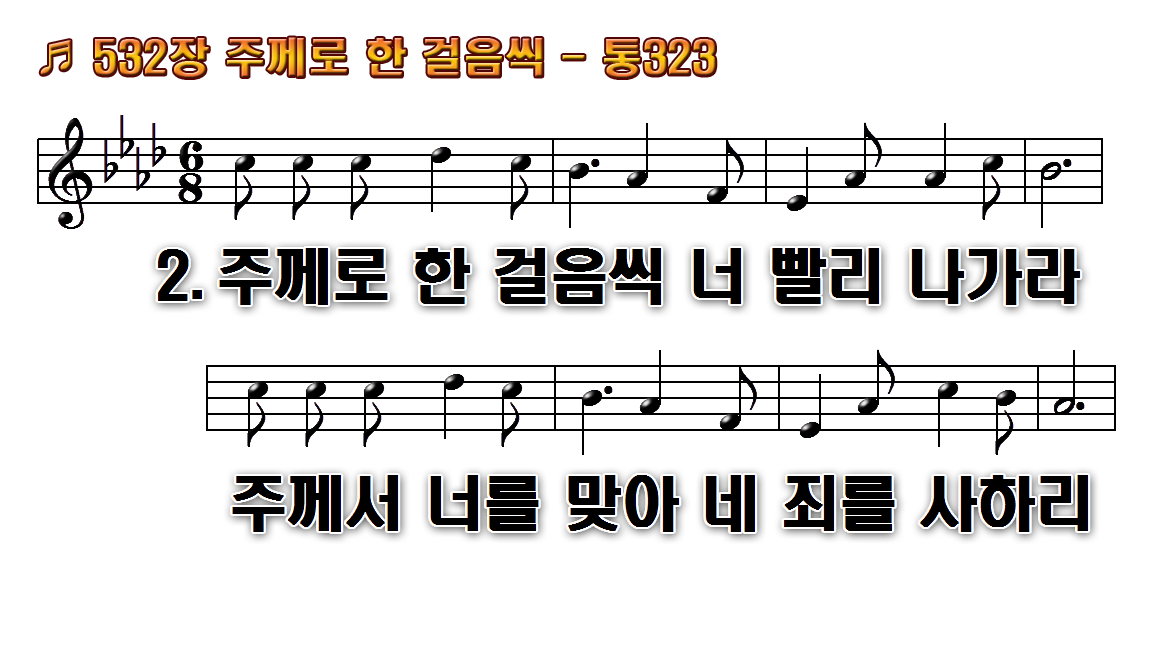 1.주께로 한 걸음씩 왜
2.주께로 한 걸음씩 너
3.주께로 한 걸음씩 주
4.주께로 한 걸음씩 곧
후.한 걸음씩 한 걸음씩
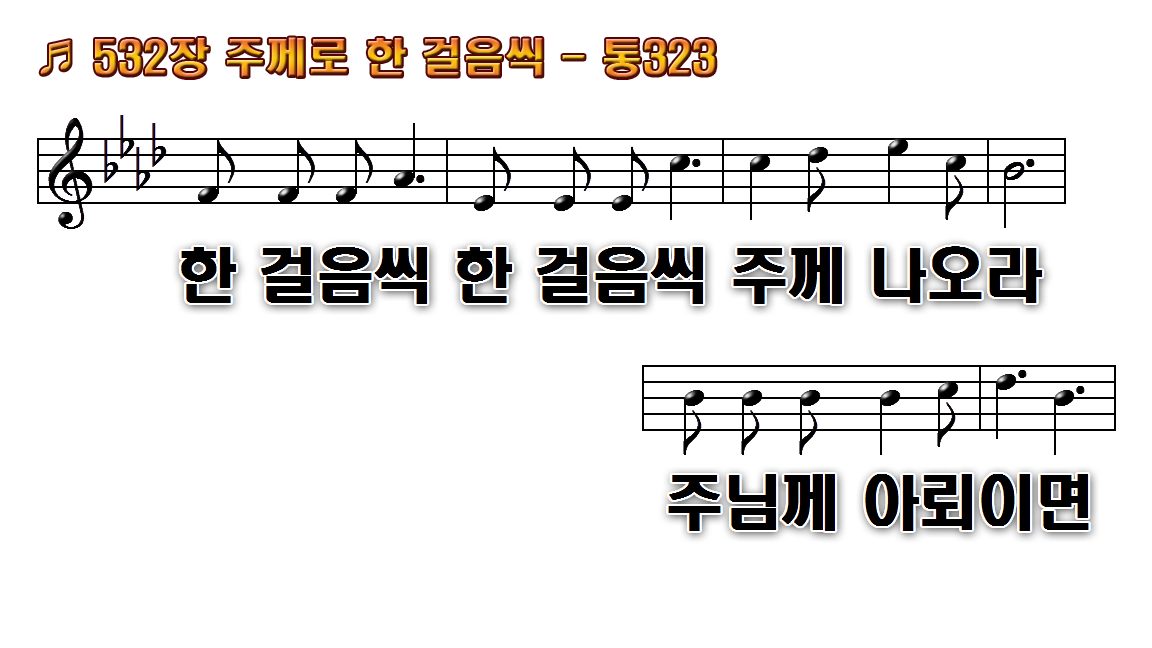 1.주께로 한 걸음씩 왜
2.주께로 한 걸음씩 너
3.주께로 한 걸음씩 주
4.주께로 한 걸음씩 곧
후.한 걸음씩 한 걸음씩
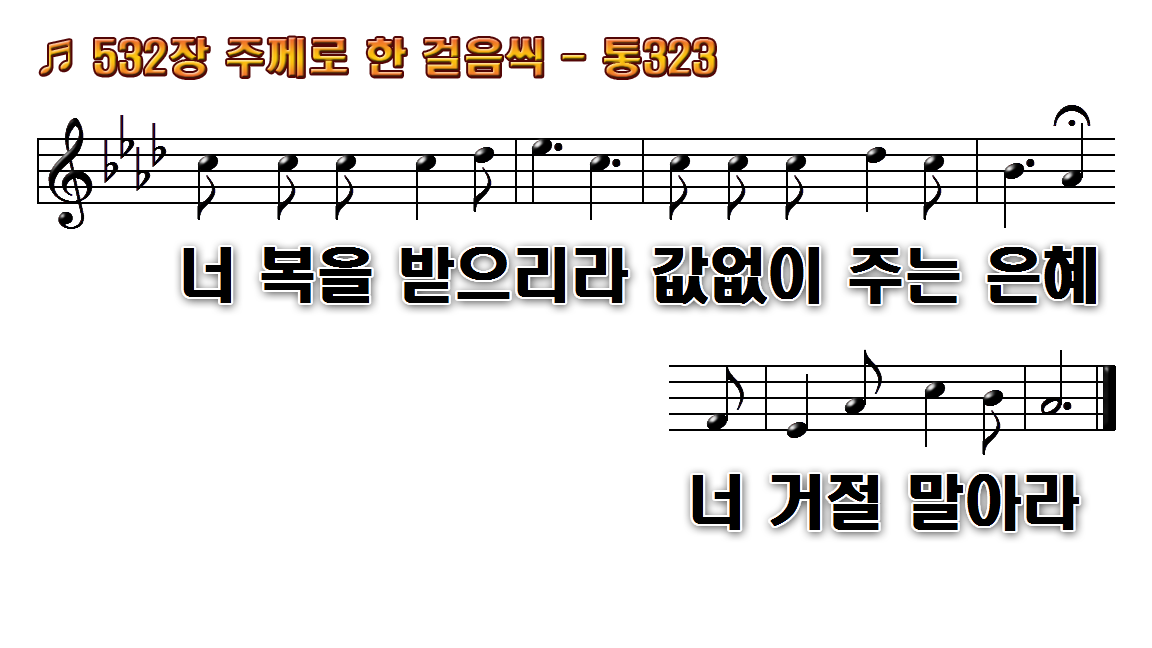 1.주께로 한 걸음씩 왜
2.주께로 한 걸음씩 너
3.주께로 한 걸음씩 주
4.주께로 한 걸음씩 곧
후.한 걸음씩 한 걸음씩
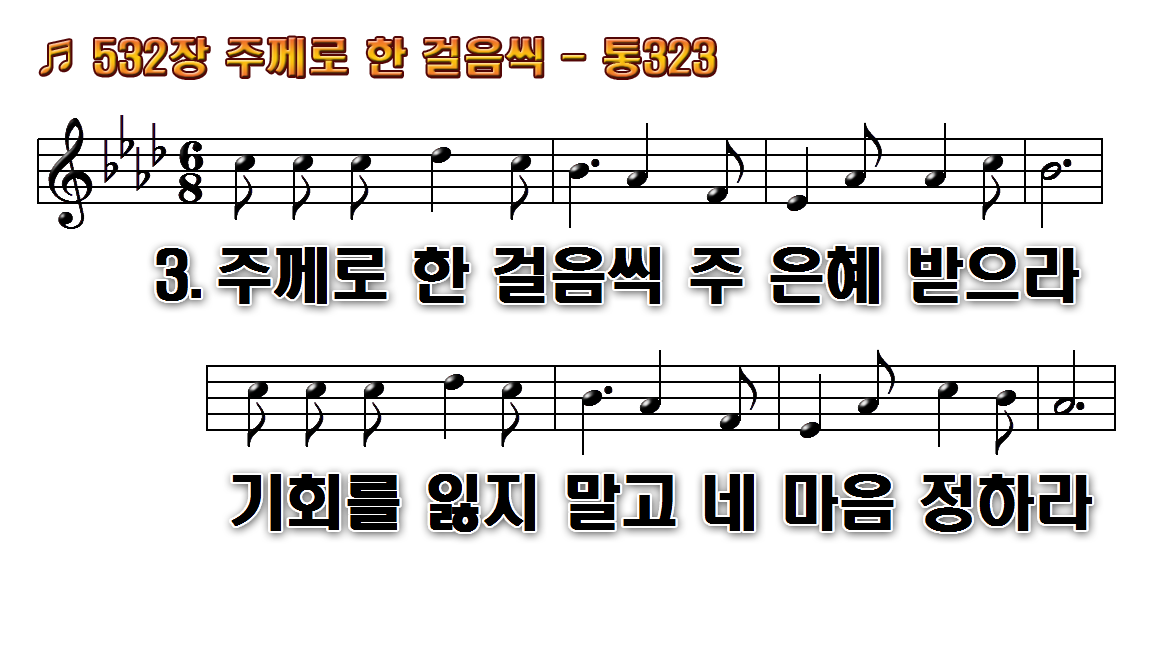 1.주께로 한 걸음씩 왜
2.주께로 한 걸음씩 너
3.주께로 한 걸음씩 주
4.주께로 한 걸음씩 곧
후.한 걸음씩 한 걸음씩
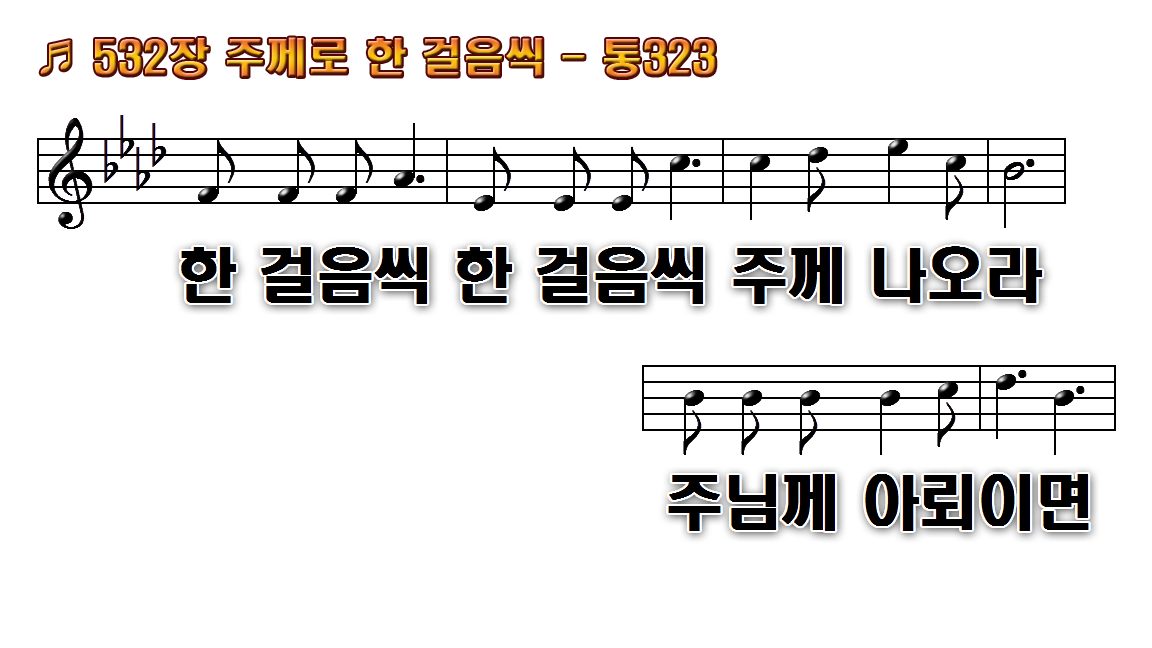 1.주께로 한 걸음씩 왜
2.주께로 한 걸음씩 너
3.주께로 한 걸음씩 주
4.주께로 한 걸음씩 곧
후.한 걸음씩 한 걸음씩
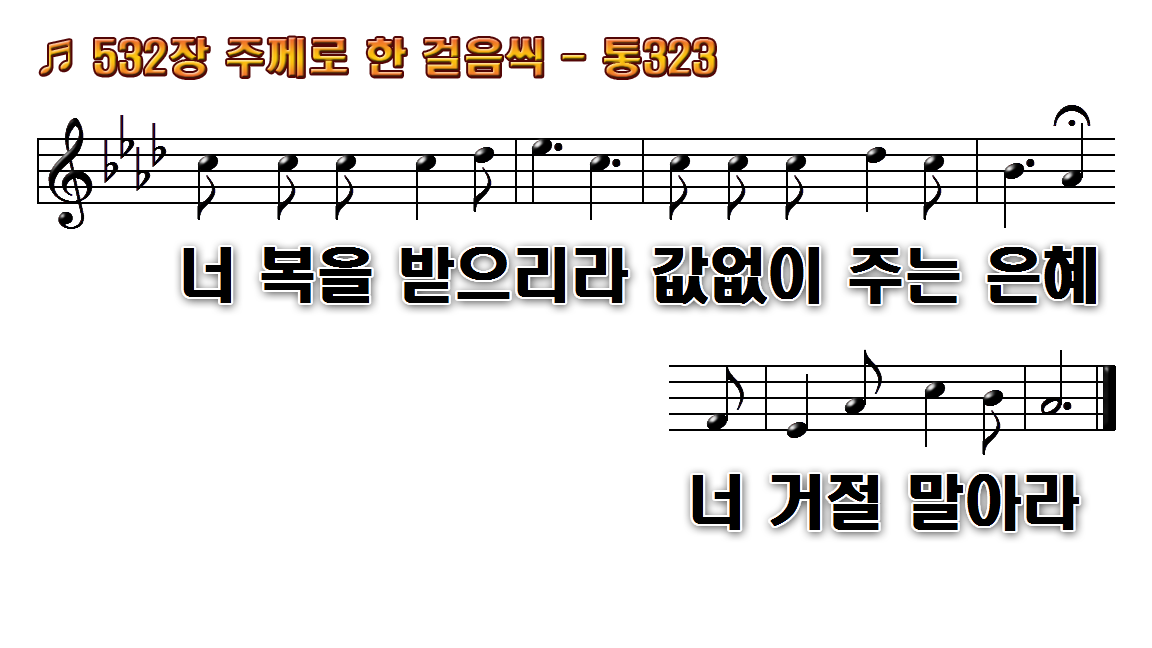 1.주께로 한 걸음씩 왜
2.주께로 한 걸음씩 너
3.주께로 한 걸음씩 주
4.주께로 한 걸음씩 곧
후.한 걸음씩 한 걸음씩
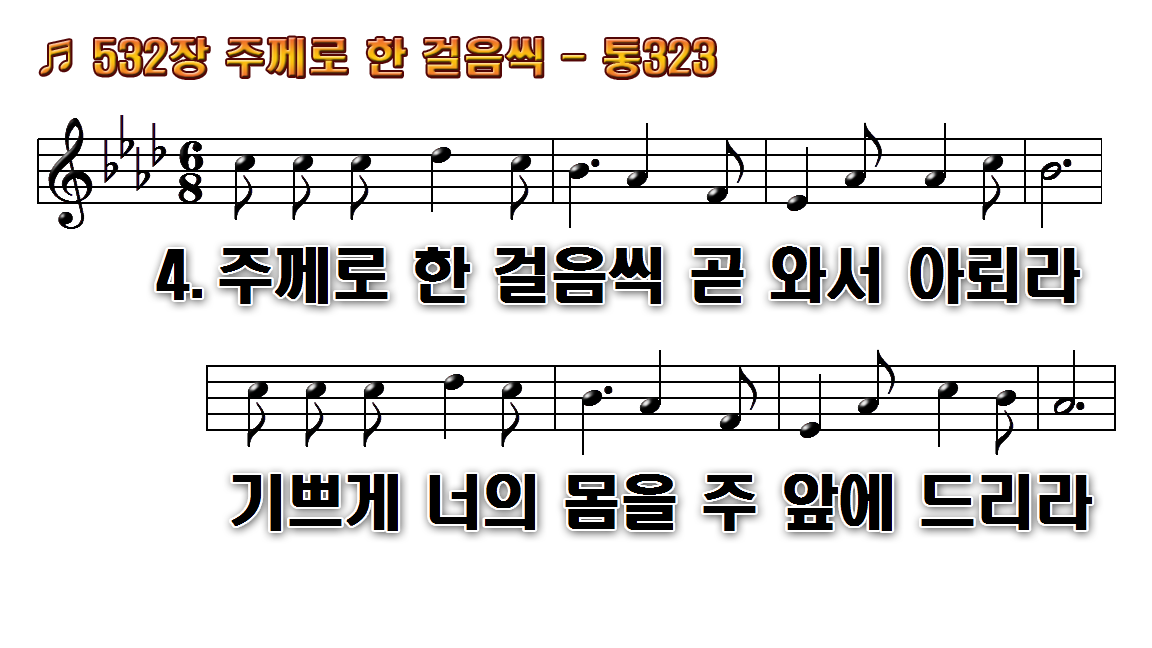 1.주께로 한 걸음씩 왜
2.주께로 한 걸음씩 너
3.주께로 한 걸음씩 주
4.주께로 한 걸음씩 곧
후.한 걸음씩 한 걸음씩
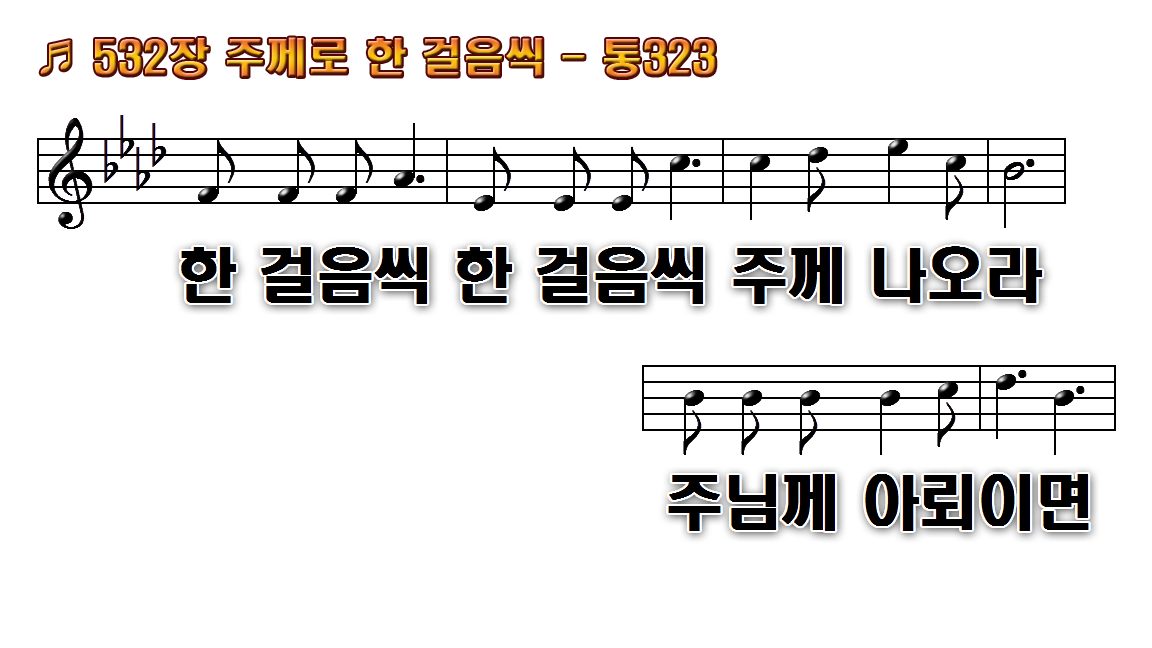 1.주께로 한 걸음씩 왜
2.주께로 한 걸음씩 너
3.주께로 한 걸음씩 주
4.주께로 한 걸음씩 곧
후.한 걸음씩 한 걸음씩
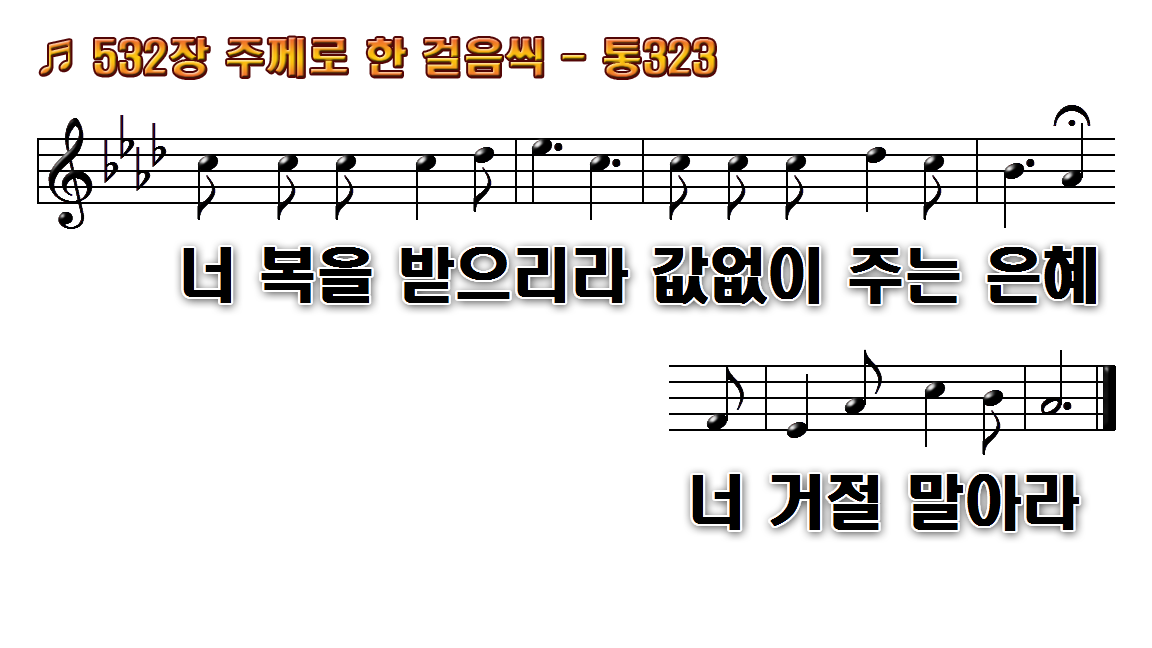 1.주께로 한 걸음씩 왜
2.주께로 한 걸음씩 너
3.주께로 한 걸음씩 주
4.주께로 한 걸음씩 곧
후.한 걸음씩 한 걸음씩